LES PERES FACE A LA JUSTICE FAMILIALE
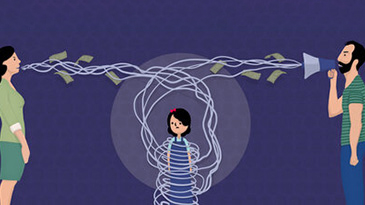 CONTEXTE FACTUEL
La résidence habituelle des enfants est plus facilement fixée chez les mères. Les pères obtiennent le plus souvent un droit de visite.
 Certains parlent de justice matriarcale, qui favoriserait toujours la mère lors des séparations, d’injustice et de discrimination envers les pères.
Qu’en est-il ?
QUE DIT LA LOI ?
Une égalité de principe supposée entre père et mère dans les textes
L’AUTORITÉ PARENTALE EST EXERCÉE PAR CHACUN DES DEUX PARENTS
Tout d’abord, l’autorité parentale « appartient aux parents », sans distinction (art. 371-1 CC)
Ils « exercent en commun l’autorité parentale » (art. 372 CC)
« La séparation des parents est sans incidence sur les règles de dévolution de l’exercice de l’autorité parentale» (art. 373-2 CC)
On parle ainsi d’autorité parentale conjointe : on insiste sur l’égalité des parents dans l’éducation des enfants même en cas de séparation (Loi n°2002-305 du 4 Mars 2002)
LA GARDE ALTERNÉE EST FAVORISÉE DANS LES TEXTES
La garde alternée est considérée comme le meilleur mode de résidence égalitaire et le plus adapté à la notion de coparentalité : il n’y a pas de différence faite entre le parent principal (doté de la charge de l’enfant) et le parent secondaire

Ce mode de garde est introduit par la Loi n°2002-305 du 4 mars 2002 relative à l’autorité parentale
« La résidence de l’enfant peut être fixée en alternance au domicile de chacun des parents, ou au domicile de l’un d’eux » (art. 372-2-9 CC)
DES MESURES INCITATRICES POUR FAVORISER LA GARDE ALTERNÉE
CEPENDANT
La résidence alternée reste minoritaire : 10% à 17% des cas

La résidence habituelle des enfants est très largement fixée chez la mère : 71% des cas

La résidence habituelle est peu souvent fixée chez le père : 12% des cas 

La justice favorise-t-elle la mère lors des séparations ?
Des chiffres et statistiques à mettre en balance avec plusieurs données factuelles
Chiffres et statistiques repris du rapport du Ministère de la Justice « La résidence des enfants de parents séparés », étude de plus de 6.000 décisions de justice
LE JUGE NE FAVORISE PAS SPECIFIQUEMENT LES MÈRES
Dans 80,3% des cas, les parents sont d’accord entre eux quant à au choix de résidence des enfants (le juge n’intervient donc pas) ;
Dans 9,4% des cas, seul l’un des parents donne son avis. Il est alors privilégier par le juge. (Or, dans 83% des cas, c’est le père qui ne donne pas son avis)
Globalement : 93% des demandes des pères et 96% des demandes des mères sont satisfaites par le juge
Autre constat : lorsque les parents ne trouvent pas un terrain d’entente, le juge tranche deux fois en plus en faveur du père que lorsque les parents décident ensemble du mode de résidence des enfants : dans 24% des cas la résidence habituelle est fixée chez le père par décision de justice, contre 12% des cas par accord parental

L’intérêt de l’enfant doit primer et être une priorité
Pourquoi un tel écart existe-t-il alors entre les pères et mères ? Quels sont les facteurs à prendre en compte ?
CONSTATS GÉNÉRAUX
Un grand nombre de pères ne demandent pas la résidence habituelle chez eux (même si une évolution est à noter aujourd’hui)
Un grand nombre de mères ont fait/font le choix  d’arrêter leur activité professionnelle ou d’alléger leur charge de travaille (mi-temps) pour se consacrer à l’éducation de leur enfant. Est ainsi indirectement induit un intérêt pour l’enfant 
Les pères sont souvent pris par leur activité professionnelle, de telle façon qu’il n’ont pas la possibilité de veiller totalement sur les enfants
Une pression sociale pèse encore sur les mères, l’idéal de « la bonne mère » est mis en avant
Les classes sociales des parents impactent sur les modalités de résidences des enfants (la résidence alternée coûte chère, demande du temps et des aménagements)
LA DIVISION SEXUÉE DU TRAVAIL et PARTAGE DU TRAVAIL PARENTAL
La division du travail entre le père et la mère après la séparation reflète souvent la division du travail dans le couple
40% des mères déclarent que leur situation professionnelle a changer dans l’année qui a suivi une première naissance, contre 6% des pères (qui en général travaillent plus)
Les ressources des hommes demeurent massivement supérieures à celle des femmes en France en 2020, avec moins de temps partiels, davantages d’avancement et des salaires en moyenne plus élevés
La perte de niveau de vie directement imputable à la séparation est de l’ordre de 20% pour les femmes et de 3% pour les hommes
Finalement le constat global suivant peut être fait : les mères travaillent moins, gagnent moins, et s’occupent plus des enfants. Contre les pères qui travaillent plus, gagnent plus et s’occupent moins des enfants
C’est pourquoi la résidence habituelle des enfants est plus facilement fixée chez la mère que chez le père ET que les pères versent très souvent une pension alimentaires
PRECISIONS SUR LA PENSION ALIMENTAIRE
Est a noter que près de 40% des pères séparés se dérobent à la pension alimentaire
En France, ce n’est pas le fisc qui rappelle à leur devoirs les mauvais payeurs, mais plutôt la CAF qui verse des allocations aux mères célibataires
La loi de financement de la Sécurité social du 24 Décembre 2019 a annoncé la création d’un « service public de versement des pensions alimentaires »
Le but : contraindre plus efficacement au paiement de la pension alimentaire
LA PRESSION SOCIALE AUTOUR DE « L’IDÉAL DE LA BONNE MÈRE »
Dans la grande majorité des cas, ce sont les mères qui aménagent leur activité professionnelle pour s’occuper des enfants
Les expressions de burn out maternelle, de double journée ou encore de double culpabilité sont devenues courantes
C’est un choix socialement difficile à faire que d’accepter de ne pas avoir ses enfants à plein temps pour une mère encore aujourd’hui
Un certain consensus social privilégie toujours une résidence chez la mère, notamment lorsque les enfants sont petits
Existe une sorte d’idéal de don de soi pour ses enfants, d’image de la maternité parfaite
CONCLUSION
Il est vrai que les résidences habituelles des enfants sont très largement fixées chez les mères, tandis que les pères bénéficient de droits de visite
Pourtant, cet état de fait que l’on fait souvent passer pour une injustice à l’égard des pères découlent en réalité en grande partie des inégalités dans le monde du travail et de la perception sociale du rôle de mère
Dans tous les cas, c’est l’intérêt de l’enfant qui doit primer
Aujourd’hui, les pères demandent de plus en plus un partage plus égalitaire des rôles et la fixation d’une résidence alternée (exemples d’affaires du cabinet)
Pour faire changer les choses concernant la résidence des enfants, peut-être faudrait-il agir sur la vision que l’on a de la maternité et de la paternité, du partage du travail parental et de l’égalité professionnelle (avant même la séparation)